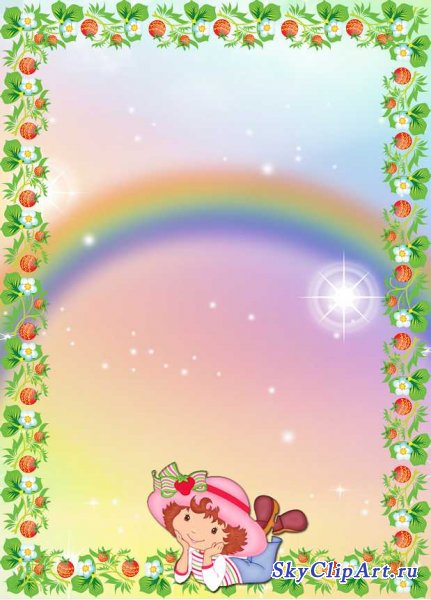 Портфолио 
группы
«Ягодка»
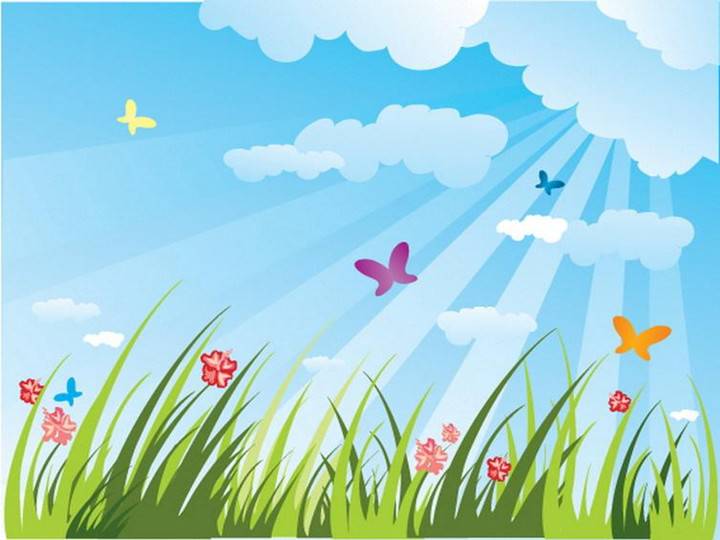 Цель портфолио - собрать, систематизировать и зафиксировать результаты развития нашей группы , усилия, достижения в различных областях, создание атмосферы открытости, общности всех участников образовательного процесса.
Добро пожаловать в  группу «ЯГОДКА»
Больших, поменьше, маленьких – 
                                                         Нас много в детском садике, 
                                                         Но наша группа «Ягодка» - 
                                                         Для самых – самых маленьких!
В детском саду № 17 «Радость» растут замечательные Ягодки – дети первой младшей группы!!! Наши маленькие   Ягодки очень любят свой детский сад, свою группу и всех специалистов детского сада! Ребятам в нашем саду предоставлены  все условия для хорошего роста и развития.  Это и сама группа,  добрые  отзывчивые и любящие воспитатели и специалисты, и, конечно,  добродушная атмосфера детского сада! Наши Ягодки совсем скоро превратятся в красивые цветочки!
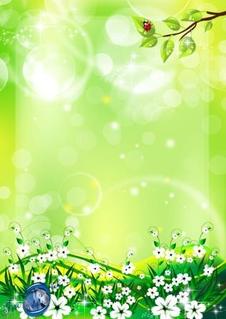 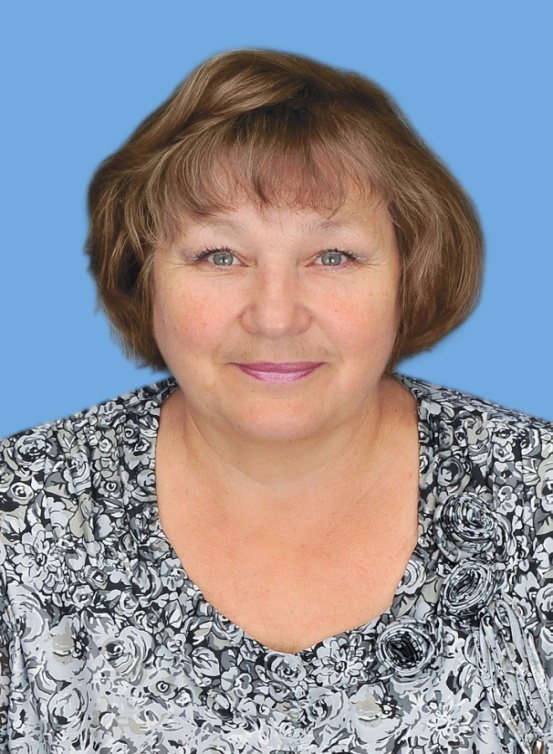 Воспитатели группы:
   Татьяна Николаевна Карина 

                            
                                    Ирина Сергеевна Софронова     

                                   
                           Помощник воспитателя:
                    Алия  Муратжановна Маканова
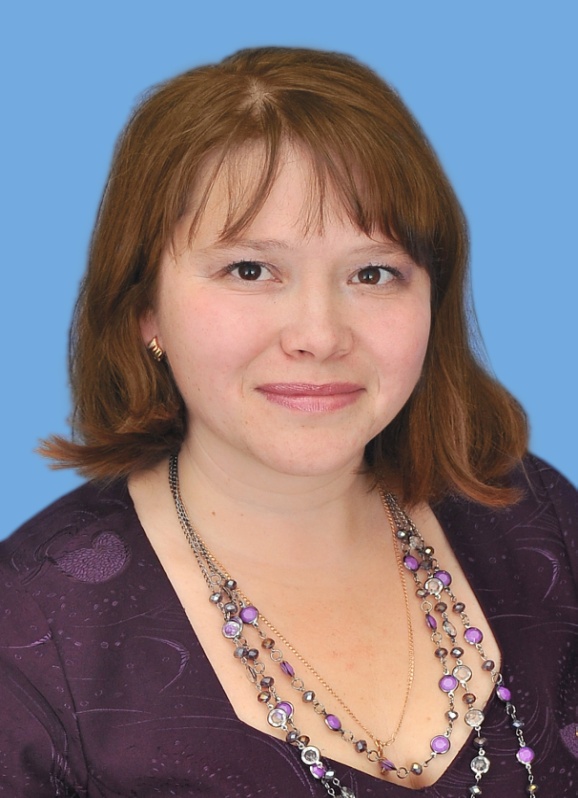 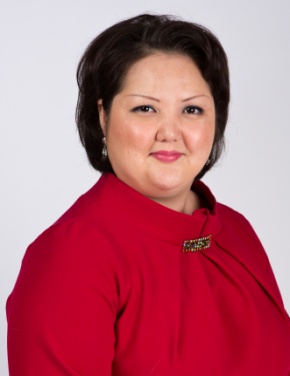 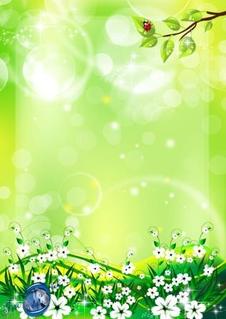 На красивой на полянке
Средь веселых разных трав
Ягодки растут и зреют, 
И про них расскажем Вам!
А начнем мы свой рассказ 
С наших шкафчиков для Вас. 
Ждут они своих ребят: 
«Раздевайся» - говорят.
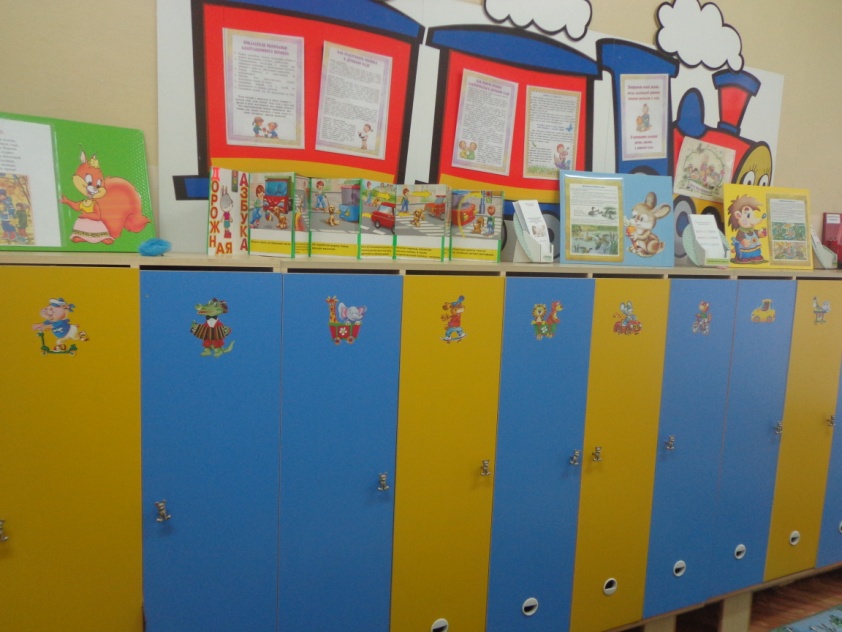 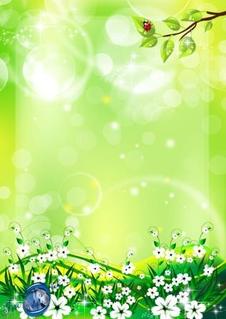 Про занятия, режим,
Праздники, досуги
Вам расскажет стенд один…
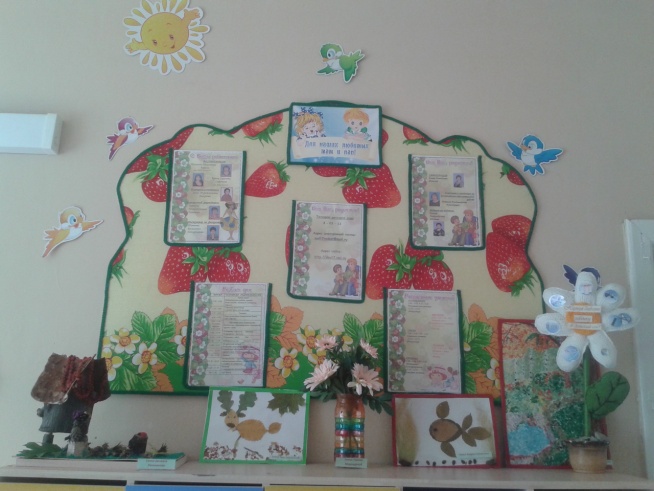 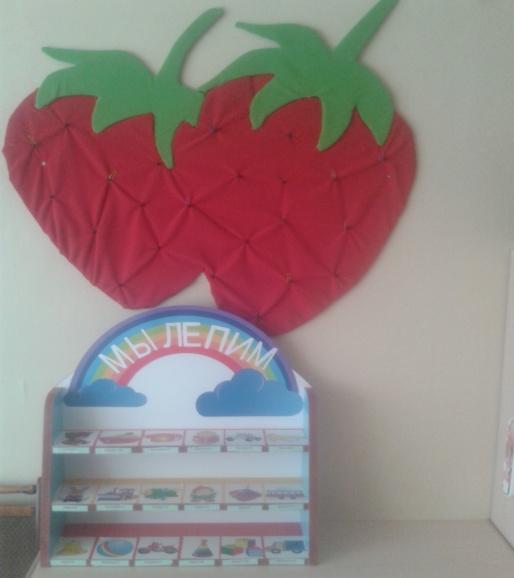 На другом же будут
Те работы, что ребята,
Выполнили в группе.
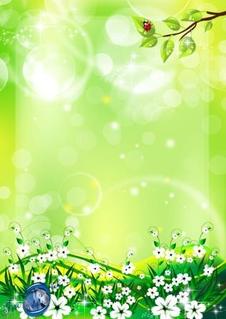 Группа наша как цветочки:
Вся в цветных тонах она,
Здесь светло, просторно очень,
Рада быть здесь  детвора.
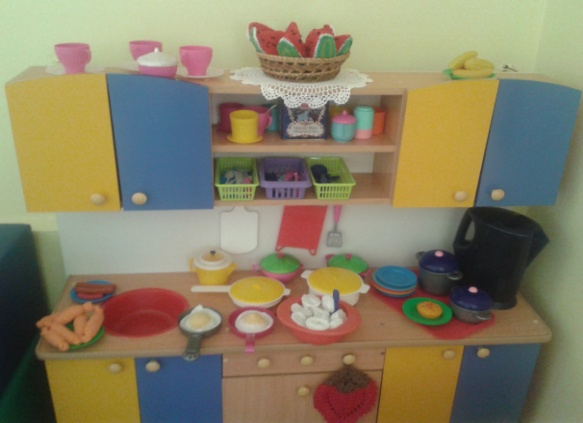 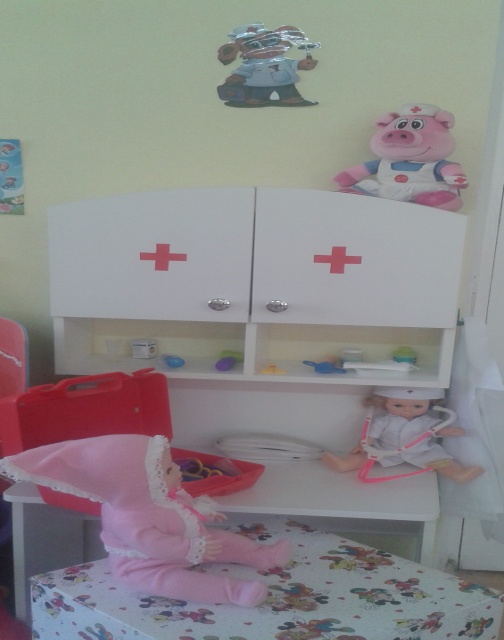 Мебель в группе, обстановка
Всё по возрасту детей.
Зоны сделаны, как надо.
Что здесь есть,
Так тем владей.
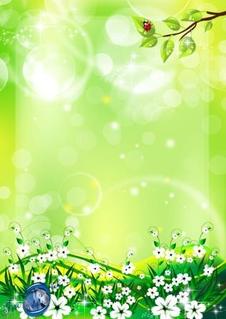 Спальня светится уютом,
И кровати спать манят,
В море роз, ромашек, лилий
Сны  цветные ждут ребят.
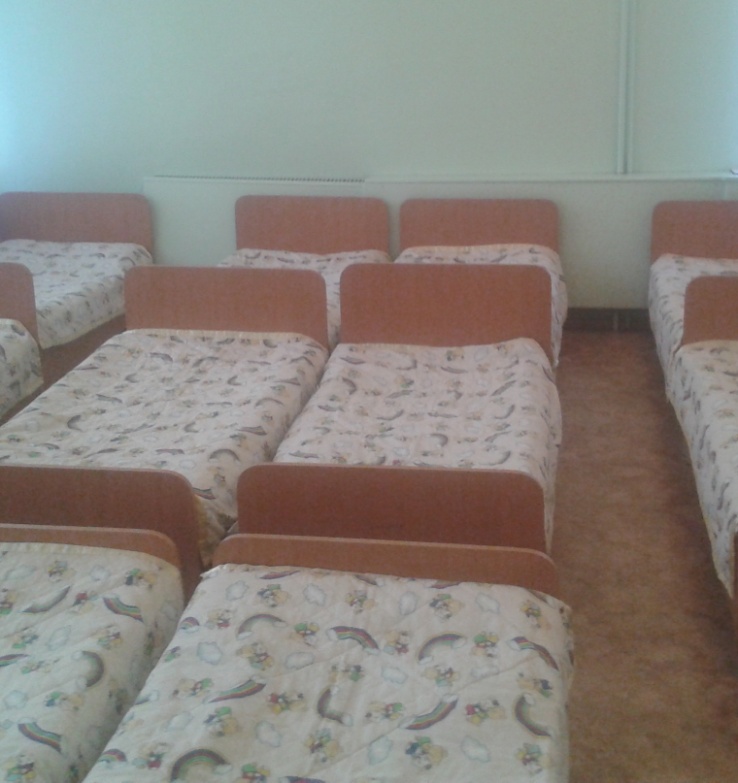 На цветочной, на полянке, 
Словно в сказке, без прикрас, 
Вам понравится у нас.
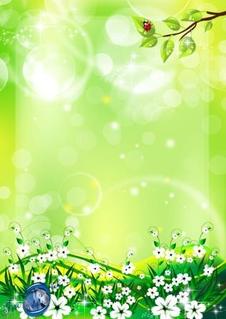 Мы Вас ждем,
Вы приходите – 
В сказку эту загляните.
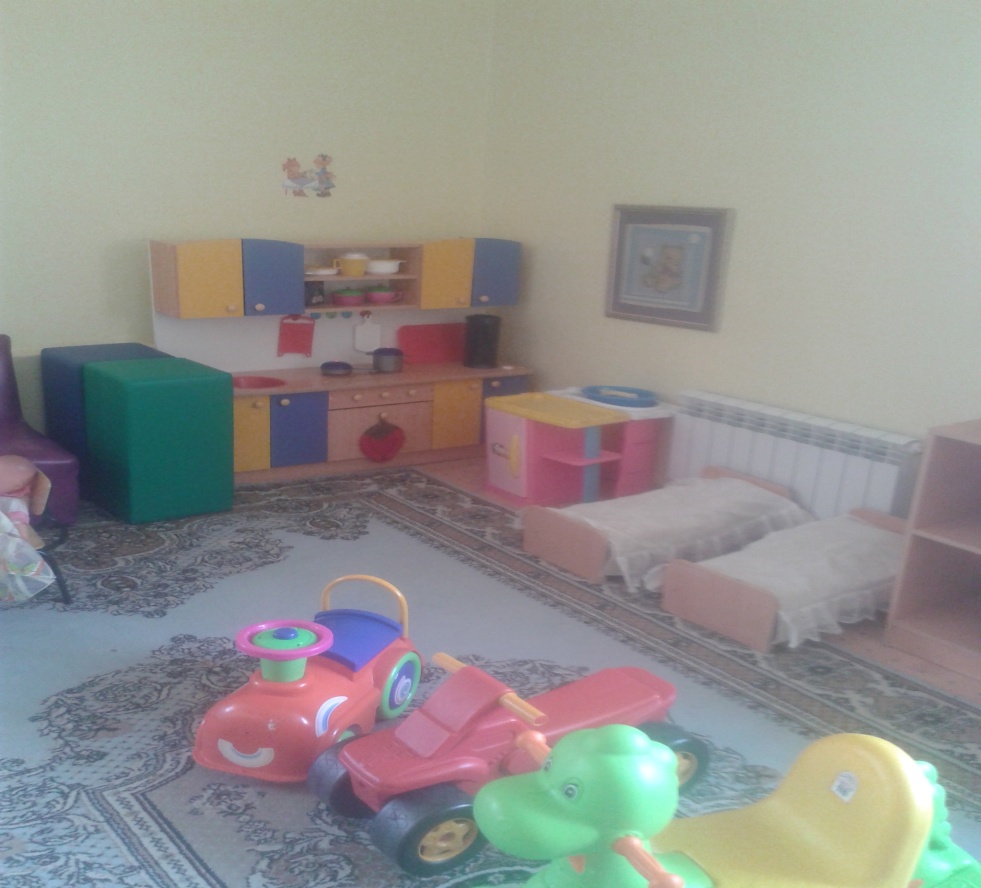 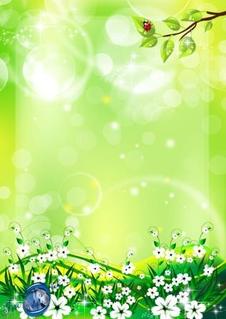 На лесной полянке детвора 
                                                                 гуляет, 
                     Бабочек не ловит, цветочки 
                                                          не срывает.
                    Мир такой чудесный и такой 
                                                        прекрасный,
                   Всё здесь интересно, многое не ясно.
                   Вырастем большие – всё уметь 
                                                    мы будем,
                   Но полянку детство всё же 
                                                      не забудем!!!